Gra Ekonomiczno-Strategiczna„Wyspa”
Ogólne Zasady Gry (Edycja 2.0)
Gra podzielona jest na tury 
Mapa składa się z 60 prowincji (dzieli się je równo między graczy)
Tury dzielą się na fazy:
	1. Przydziału surowców (oraz odliczenia kosztów)
	2. Budowy 
	3. Wymiany surowców z innymi graczami
Na początku gry każdy gracz losuje kostką sześcienną stopień zalesienia swoich prowincji do wyniku dodaje 11 tyle drewna będzie otrzymywał co turę
Zasady zwycięstwa mogą być różne (wygrywać może osoba, która  zbankrutuje najpóźniej, pierwsza zbuduje budynek/budynki lub 	po   upływie danego czasu zdobędzie najwięcej surowców itp.)
Gra przeznaczona jest dla 2-6 osób
Budowanie
W fazie budowania można jak sama nazwa wskazuje stawiać budowle (lista na następnych slajdach). Zależnie od liczby osób oraz czasu na grę można wprowadzić różne ograniczenia co do budowania (np. x budynków na turę lub x budynków na prowincję na turę). Domyślnym ograniczeniem jest możliwość postawienia maksymalnie 5 budynków w jednej prowincji. Aby cokolwiek skonstruować musimy posiadać odpowiednią ilość surowców, a później utrzymywać budynek (inaczej zostanie wyburzony).
Lista Budynków
Lista Budynków cz.2
Lista Budynków cz.3
Lista Budynków cz.4
Wydarzenia losowe
Złoża (surowce)
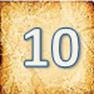 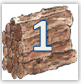 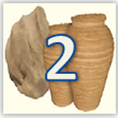 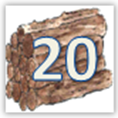 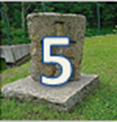 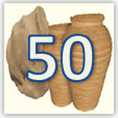 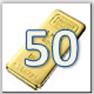 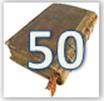 Plany na Przyszłość
Dziękujemy za Uwagę